Fusée de Dominique
Dominique R.
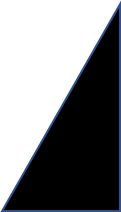